Chapter 4
Proactive Policing, Directed Patrol, and Other Advancements
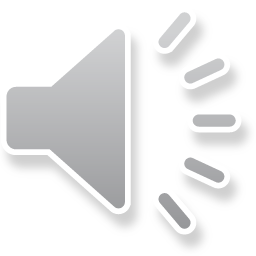 Proactive Arrests
Compare proactive arrests with reactive arrests
Reactive waits until call for service
Proactive consists of police-initiated arrests
Not based on possibility of crime being committed
Also distinguish between proactive arrests and directed patrol
Proactive arrest focus is on criminals and crime
Directed patrol is concerned with areas (e.g., hot spots)
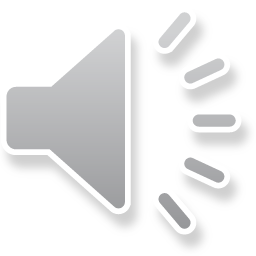 Targeting Drug Offenders
Crackdown
Police flood an area known for problems and seek to remove the criminal element
It is the “weeding” in “weed and seed”
What does the research show?
It is not 100% supportive of the strategy
May (1) not address root causes, (2) push crime into surrounding areas, (3) only fix the problem temporarily, (4) increase risks to those on drugs, and (5) increase fear in the neighborhood
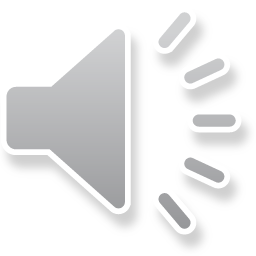 Directed Patrol
What is directed patrol?
Patrol with direction!
Concentrating police presence in areas where it is needed most
Some terminology that comes up when discussing directed patrol
Hot spots
Hot times
Crime peaks
Saturation patrols
Focused patrol
Crime mapping
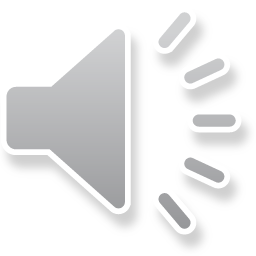 Directed Patrol of Gun Violence Hot Spots
Much research is available on directed patrol of gun violence hot spots
Kansas City Gun Experiment
Indianapolis Police Department
What does it show?
Directed patrol appears effective
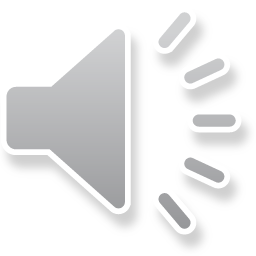 Broken Windows
Wilson and Kelling put forth the broken windows thesis in 1982
What did they argue?
If low levels of disorder and deviance are not prioritized, more serious crime will likely follow
The policy implication?
Aggressive enforcement of low-level offenses
Does it work?
Probably, but there isn’t much research
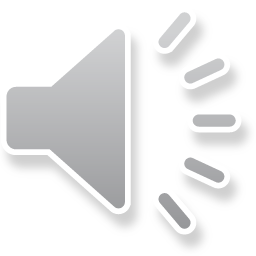 Police-Corrections Partnerships
What are police-corrections partnerships?
Partnership between either probation or parole officers and police officers
Does it work?
Evidence inconclusive
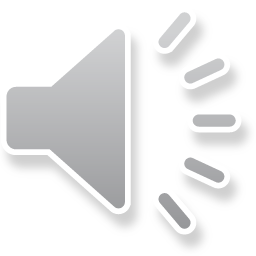 Multijurisdictional Drug Task Forces
Law enforcement agencies often join together to combat the drug problem
Example
California’s CAMP program
Do multijurisdictional drug task forces work?
We don’t know
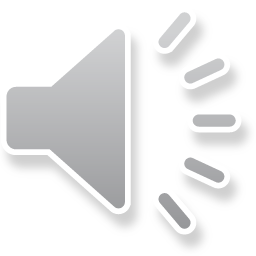 Militarization
Police train with military personnel
PPUs are growing and mandates are broadening
National guard at borders (violation of Posse Comitatus?)
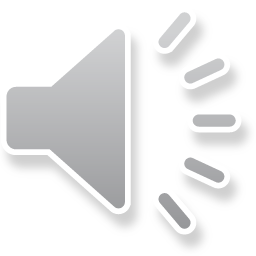 Technology and Less Lethal Weapons
Safely ending pursuits
Spike strips
Titan
Gun detectors
Shotspotter
Less lethal weapons
Taser
Impact munitions
Pepper spray
Does it work?
????
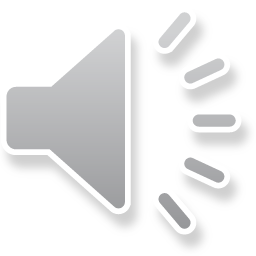 Compstat
What is Compstat?
New style of management aimed at promoting accountability in police departments
Relies on computer analysis, frequent “progress” meetings, and accountability for supervisors
Does it work?
Remains to be seen
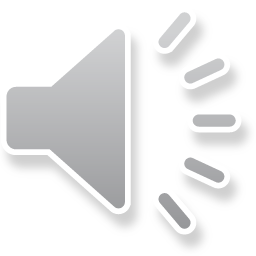 Summary and Conclusions
Chapter four summary and conclusions.
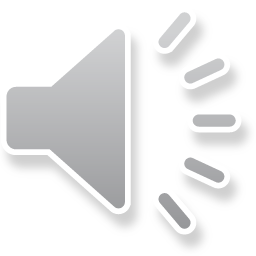